Aldo Settimio Boni de Nobili
Foreign legal counselor
LEHMAN, LEE & XU
abonidenobili@lehmanlaw.com
The state of the carbon market in the
world and the role of law firms
CHINA CARBON INSIGHTS 2008
Beijing, 2-3 December
CHINA CARBON INSIGHTS 2008
THE STATE OF THE CARBON MARKET IN THE WORLD AND THE ROLE OF LAW FIRMS
Abstract
The carbon market
“CARBON MARKET” AND  “CARBON MARKETS”
VOLUME OF THE MARKET
DEMAND AND SUPPLY
CURRENT STATUS
CDM market
MAIN BUYERS AND SELLERS
PROJECTS
CERs PRICING
The role of law firms
MAIN ACTIVITIES
LEHMAN, LEE & XU
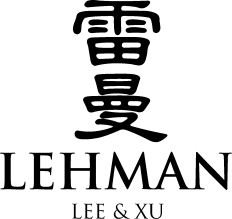 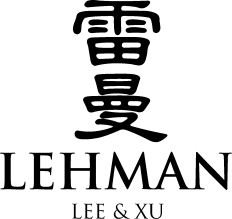 CHINA CARBON INSIGHTS 2008
THE STATE OF THE CARBON MARKET IN THE WORLD AND THE ROLE OF LAW FIRMS
The carbon market
“Carbon market” and “Carbon markets”
IS THERE A GLOBAL CARBON MARKET?
The global carbon market is an abstraction, resulting from the sum of the various carbon markets.
Allowance-based markets
EU/ETS, NEW ZEALAND ETS, JAPAN KEIDANREN VOLUNTARY ACTION PLAN, SWITZERLAND ETS
Project-based markets
CDM, JI
Kyoto compliance
Market segments
REGIONAL GREENHOUSE GAS INITIATIVE, CALIFORNIA GLOBAL WARMING SOLUCTION ACT (AB 32), LIEBERMAN-WARNER BILL
US markets
Over The Counter (OTC)
Chicago Climate Exchange (CCX)
Oregon Standard; Regional Greenhouse Gas Initiative; California’s Global Warming Solution Act; Western Regional Climate Action Initiative
Australia
NSW GREENHOUSE GAS ABATEMENT SCHEME
Voluntary markets
CCX, OVER-THE-COUNTER
Independents
Multiple regimes coexist with different degrees of interconnection. Efforts are put in place to improve linkage but different political views and insufficient policies development slow down the process.
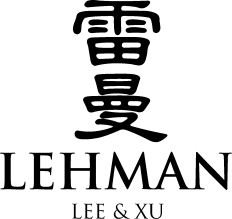 CHINA CARBON INSIGHTS 2008
THE STATE OF THE CARBON MARKET IN THE WORLD AND THE ROLE OF LAW FIRMS
The carbon market
“Carbon market” and “Carbon markets”
FRAGMENTATION OF THE MARKET
The various carbon markets have generated a proliferation of different carbon units with limited linking.
ISOLATION OF THE MARKETS
CDM represents the main interconnection
Governments with Kyoto committments
European companies under EU-ETS
Japanese companies under KVAP
New Zealand companies under NZ-ETS
Buyers from the voluntary market
Source: World Bank
= no restriction
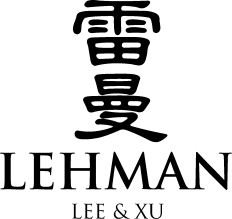 = with quantitative/qualitative restrictions
CHINA CARBON INSIGHTS 2008
THE STATE OF THE CARBON MARKET IN THE WORLD AND THE ROLE OF LAW FIRMS
The carbon market
“Carbon market” and “Carbon markets”
IS A GLOBAL CARBON MARKET POSSIBLE?
Benefits
Improved connectivity between demand and regional/sectoral mitigation potential

Increased flexibility

Possibility of achieving more drastic GHG emissions limit targets
Instruments
Linking different national emissions management approaches: establishment of a single carbon cost and creation of equitable access to the prevailing lowest cost abatement opportunities

Unique set of rules: international registry

Multilateral recognition of the various market systems  and carbon units

Revising and broadening the project-based mechanism

Establishment of an oversight body
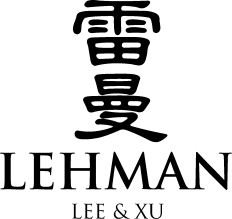 www.lehmanlaw.com
CHINA CARBON INSIGHTS 2008
THE STATE OF THE CARBON MARKET IN THE WORLD AND THE ROLE OF LAW FIRMS
The carbon market
Volume of the market
2007 main allowances markets
+105%
+87%
YEAR 2007
+26%
-1%
+90%
+124%
TOTAL
+86%
2,109 MtCO2e
+104%
US$50,394 Million
Double than 2006 and six times compared to 2005
2007 project-based markets
+8%
+70%
+105%
+8%
+100%
+200%
TOTAL
874 MtCO2e
US$13,641 Million
+86%
+104%
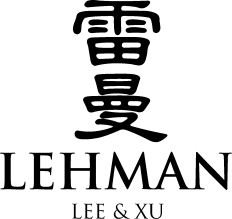 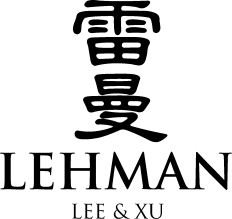 Source: World Bank
www.lehmanlaw.com
CHINA CARBON INSIGHTS 2008
THE STATE OF THE CARBON MARKET IN THE WORLD AND THE ROLE OF LAW FIRMS
The carbon market
Volume of the market
Performance during the first 3Q of 2008
TOTAL VALUE
+81% = US$87 Billion
PRIMARY CDM
-7% value    |     -26% volume
SECONDARY CDM
+150% value  | +100% volume
Forecasts by the end of 2008
TOTAL VOLUME
+30% = 3,900 MtCO2e
TOTAL VALUE
+ 80% = US$116 Billion
Further forecasts (Total value)
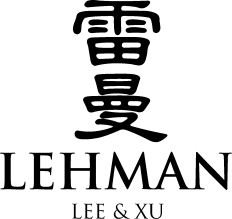 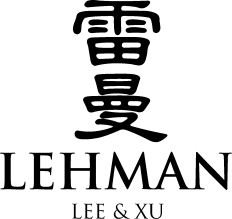 Source: New Carbon Finance
Source: New Carbon Finance
www.lehmanlaw.com
CHINA CARBON INSIGHTS 2008
THE STATE OF THE CARBON MARKET IN THE WORLD AND THE ROLE OF LAW FIRMS
The carbon market
Demand and supply
2007 TRANSACTED VOLUMES
2007 CDM/JI BUYERS
Europe = 90%
First 3Q 2008:
 
sCER = 12%

pCER = 14,5%
Private companies = 79%
London= carbon hub of the world
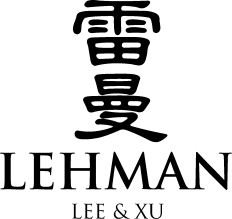 Source: World Bank
www.lehmanlaw.com
CHINA CARBON INSIGHTS 2008
THE STATE OF THE CARBON MARKET IN THE WORLD AND THE ROLE OF LAW FIRMS
The carbon market
Demand and supply
FORECASTS ON GLOBAL DEMAND BY 2012 (compliance)
PRIVATE SECTOR
GOVERNMENTS
EU-15
540 MtCO2e
EU-ETS
1,400 MtCO2e
JAPAN
100 MtCO2e
JAPAN
350 MtCO2e
660 MtCO2e
REMAINING ANNEX B
20 MtCO2e
NORWAY ETS
15 MtCO2e
TOTAL = 2,460 MtCO2e
660 MtCO2e
NEW ZEALAND ETS
10 MtCO2e
Australia: domestic

Liecthenstein and Monaco: less than 0.5MtCO2e over the whole Kyoto

Iceland: no shortfall

New Zealand: unclear (national ETS; AAUs allowed)

Norway: around 10MtCO2e (but additional demand from installations under ETS)

Switzerland: 12-15 MtCO2e half domestic and half Kyoto mechanisms
CANADA
25 MtCO2e
AUSTRALIA
N/A
1,800 MtCO2e
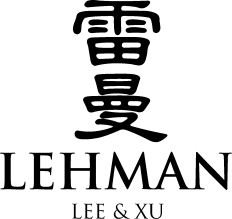 Source: World Bank
www.lehmanlaw.com
CHINA CARBON INSIGHTS 2008
THE STATE OF THE CARBON MARKET IN THE WORLD AND THE ROLE OF LAW FIRMS
The carbon market
Demand and supply
FORECASTS ON GLOBAL SUPPLIES BY 2012 (compliance)
CDM
JI
AAUs
CHINA (70%)
RUSSIAN FED. (36%)
RUSSIAN FED. (46%)
1,120 MtCO2e
86,5 MtCO2e
3,330 MtCO2e
660 MtCO2e
CDM + JI 
20,1%
INDIA (15%)
UKRAINE (33%)
UKRAINE (30%)
240 MtCO2e
79 MtCO2e
2,170 MtCO2e
REST OF ASIA  (5%)
EU-10 (24%)
2 biggest players
TOTAL = 9,145 MtCO2e
80 MtCO2e
1,805 MtCO2e
REST OF THE WORLD (10%)
160 MtCO2e
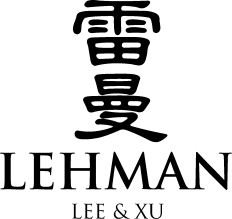 Source: World Bank
www.lehmanlaw.com
CHINA CARBON INSIGHTS 2008
THE STATE OF THE CARBON MARKET IN THE WORLD AND THE ROLE OF LAW FIRMS
Abstract
The carbon market
“CARBON MARKET” AND  “CARBON MARKETS”
VOLUME OF THE MARKET
DEMAND AND SUPPLY
CURRENT STATUS
CDM market
MAIN BUYERS AND SELLERS
PROJECTS
CERs PRICING
The role of law firms
MAIN ACTIVITIES
LEHMAN, LEE & XU
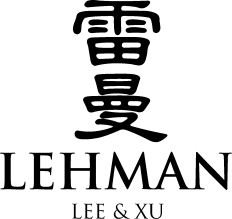 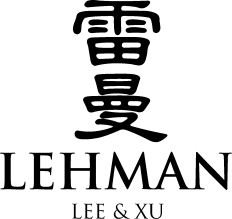 CHINA CARBON INSIGHTS 2008
THE STATE OF THE CARBON MARKET IN THE WORLD AND THE ROLE OF LAW FIRMS
The CDM market
Current status
IN THE WORLD
IN CHINA
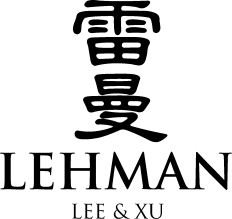 Source: World Bank; www.cdmcchina.gov.cn
www.lehmanlaw.com
CHINA CARBON INSIGHTS 2008
THE STATE OF THE CARBON MARKET IN THE WORLD AND THE ROLE OF LAW FIRMS
The CDM market
Main buyers and sellers
SELLERS (countries)
BUYERS (countries)
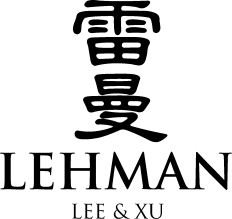 Source: World Bank
www.lehmanlaw.com
CHINA CARBON INSIGHTS 2008
THE STATE OF THE CARBON MARKET IN THE WORLD AND THE ROLE OF LAW FIRMS
The CDM market
Main buyers and sellers
TOP 20 BUYERS (2007)
TOP 20 PDD CONSULTANTS (2007)
Eco Securities
Eco Securities
Carbon Asset Management Sweden
AgCert
AgCert
Beijing Tianqing Power International
EDF Trading
PricewaterhouseCoopers
IBRD
Econinvest
RWE
Tsinghua University
Cargill International
Zenith Energy Services
Mitsubishi
CAMCO
Trading Emissions
Mitsubishi UF J Securities
ENEL
WB-CF
Agrinergy
Agrinergy
CAMCO
Senergy Global
MGM
Ecoenergy
Marubeni
MGM
Vitol
CWEME
Carbon Resource Management
Easy Carbon
Kommunalkredit
Hunan CDM Project Service Center
Essent Energy Trading
Millennium Capital Services
Climate Change Capital
Asia Carbon
Energy Systems International
AGET
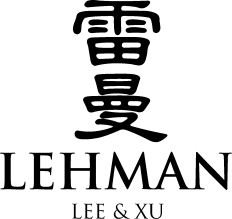 Source: UNEP Risø
www.lehmanlaw.com
CHINA CARBON INSIGHTS 2008
THE STATE OF THE CARBON MARKET IN THE WORLD AND THE ROLE OF LAW FIRMS
The CDM market
Projects
GLOBAL (volume supplied)
CHINA (volume supplied)
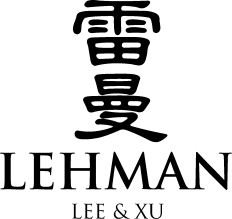 Source: World Bank
www.lehmanlaw.com
CHINA CARBON INSIGHTS 2008
THE STATE OF THE CARBON MARKET IN THE WORLD AND THE ROLE OF LAW FIRMS
The CDM market
Projects
GLOBAL (pipeline per sector)
CHINA (pipeline per sector)
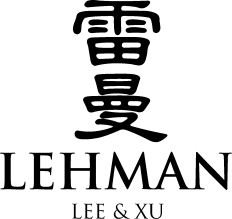 Source: UNEP Risø
www.lehmanlaw.com
CHINA CARBON INSIGHTS 2008
THE STATE OF THE CARBON MARKET IN THE WORLD AND THE ROLE OF LAW FIRMS
The CDM market
Projects
Projects in Asia by country
CERs in Asia by country until 2012
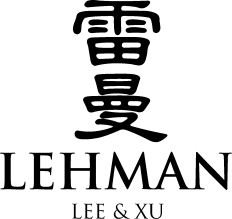 Source: UNEP Risø
www.lehmanlaw.com
CHINA CARBON INSIGHTS 2008
THE STATE OF THE CARBON MARKET IN THE WORLD AND THE ROLE OF LAW FIRMS
The CDM market
CERs pricing
sCERs prices felt from the July record of €24 to the current €14,65
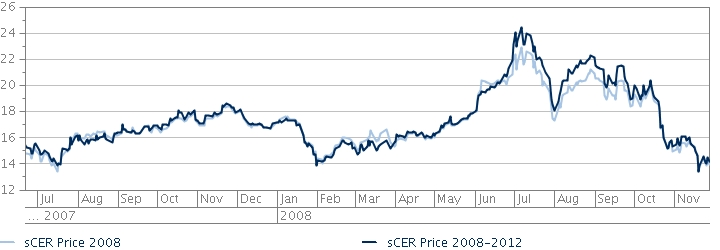 Source: Point Carbon
?
The spread between pCERs and sCERs is close to zero
China’s countermeasure: lowered floor prices
wind = from €12,5 to €12
hydro = from €8,50 to €8
Is this enough?
CHINA CARBON INSIGHTS 2008
THE STATE OF THE CARBON MARKET IN THE WORLD AND THE ROLE OF LAW FIRMS
Abstract
The carbon market
“CARBON MARKET” AND  “CARBON MARKETS”
VOLUME OF THE MARKET
DEMAND AND SUPPLY
CURRENT STATUS
CDM market
MAIN BUYERS AND SELLERS
PROJECTS
CERs PRICING
The role of law firms
MAIN ACTIVITIES
LEHMAN, LEE & XU
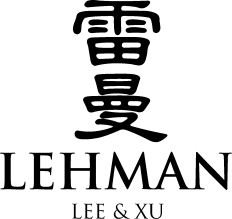 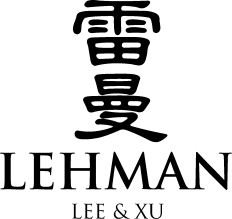 CHINA CARBON INSIGHTS 2008
THE STATE OF THE CARBON MARKET IN THE WORLD AND THE ROLE OF LAW FIRMS
The role of law firms
Main activities
Establishment investment vehicle (project entity JV/Wholly Chinese Owned Enterprise)
Due diligence and research partners/projects
Tax planning
Corporate and tax
Outside the
project
Agreements (ERPA, DOEs, 
Supply, Financing, Leasing, etc.)
Negotiations
Commercial
Inside the
project
PIN, PDD
Environmental compliance
Advice to policies and regulations
Licenses and permits
Environmental Impact Assessment
Intellectual property
Secure and enforce patents, trademarks, designs
Licensing agreements
Promotion and information
Conferences and seminars
Publications
Procedures
Liaising with authorities
Assistance on procedures for validation and registration
CHINA CARBON INSIGHTS 2008
THE STATE OF THE CARBON MARKET IN THE WORLD AND THE ROLE OF LAW FIRMS
The role of law firms
Lehman, Lee & Xu
THE STRUCTURE
Strong network of contacts from law firms and investors from Annex B countries
27 affiliated offices China-wide + branches in Hong Kong, Mongolia, Macau, Mauritius
650+ attorneys, patent and trademark attorneys, legal counselors, paralegals, administrative staff
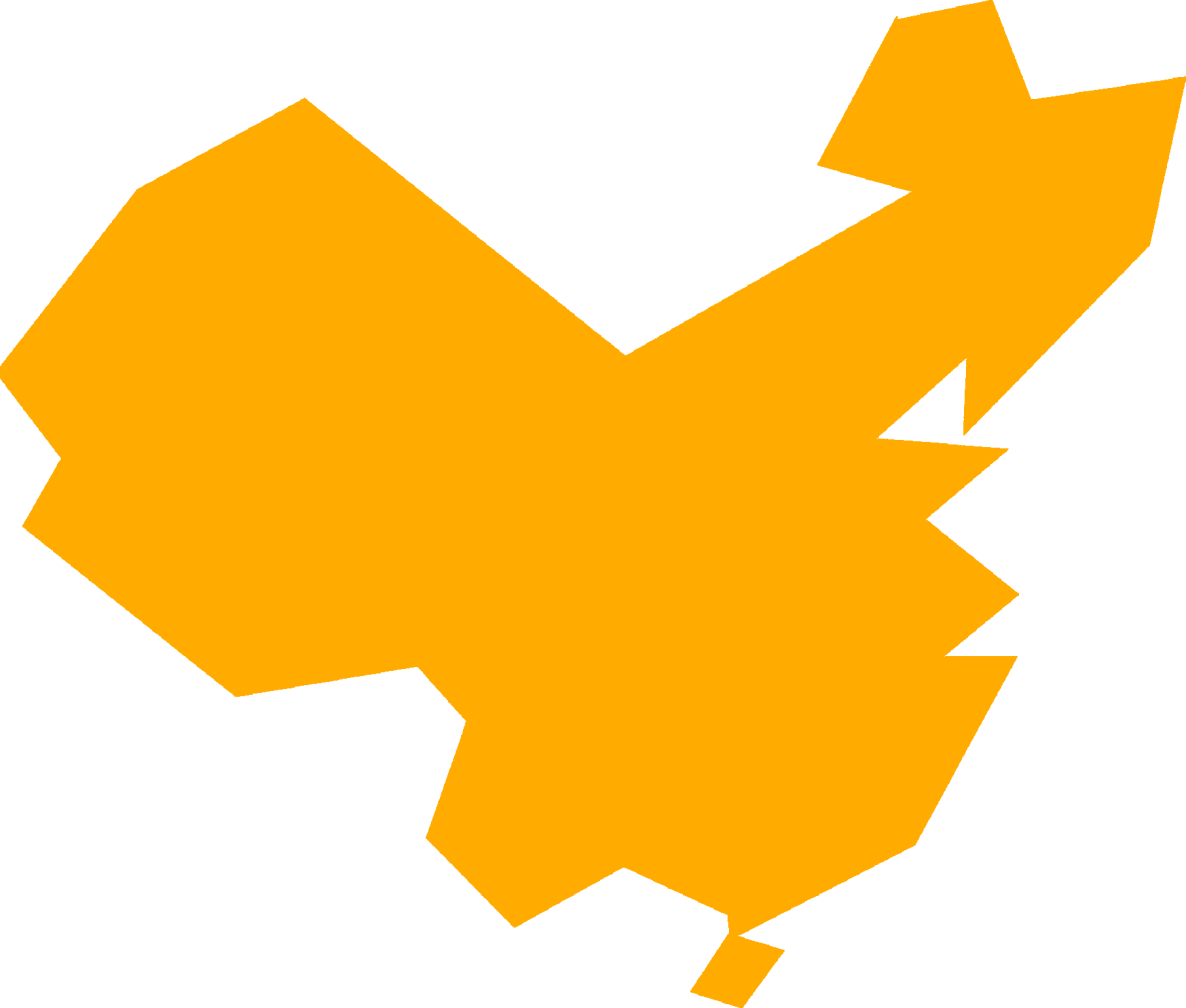 ENGLAND
CANADA
FRANCE
GERMANY
HUNGARY
ITALY
NORWAY
AUSTRALIA
SWEDEN
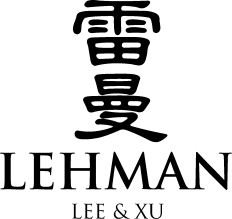 www.lehmanlaw.com
THE STATE OF THE CARBON MARKET IN THE WORLD AND THE ROLE OF LAW FIRMS
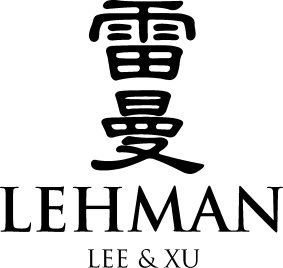 Aldo Settimio Boni de Nobili
Aldo Settimio Boni de Nobili
Aldo Settimio Boni de Nobili
Foreign legal counselor
Foreign legal counselor
Foreign legal counselor
LEHMAN, LEE & XU
LEHMAN, LEE & XU
LEHMAN, LEE & XU
abonidenobili@lehmanlaw.com
abonidenobili@lehmanlaw.com
THANK YOU FOR YOUR ATTENTION!
CHINA CARBON INSIGHTS 2008
Beijing, 2-3 December
LEHMAN, LEE & XU
10-2 Liangmaqiao Diplomatic Compound
No. 22 Dongfang East Road
Chaoyang District Beijing
Tel: (0086) (10) 8532 – 1919
Fax: (0086) (10) 8532 - 1999